Kirklandpark Primary School
Primary 1 Transition (2024 – 2025)
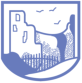 Lunch Time
The Menu
South Lanarkshire Council operate a three week rolling menu of school dinner options. The same menu is used across all primary schools in South Lanarkshire.
We post the daily menu options on our school app. The menu can also be viewed on the South Lanarkshire Council website. Each day the menu details a red, blue and green option. In addition this, cheese and tuna sandwiches are also available every day. These options are orange and purple respectively.
Children in Primary 1, 2, 3, 4 and 5 do not need to pay for their school dinners. These are provided via Government funding.
Milk is not included within the P1-5 school dinner provision. If you would like your child to have milk with their lunch, you must order and pay for this on Parent Pay. It can be booked in advance or paid for on a daily basis. Orders must be made before 9.30am and milk costs 29p per serving.
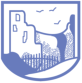 Ordering Lunch
When the children come into school in the morning, they begin their day with registration, changing their shoes and hanging up their jackets.

After that the teacher will read out the choices on the lunch menu. 
The children will be asked what they would like to have for lunch.
Lunch choices are recorded electronically via our interactive C-Touch boards. The children press their names and there are a number of options available to them. This is all carried out under the supervision of the class teacher.
The children master this very quickly! 

Once the whole class has chosen their lunch, the details are submitted to the office and the numbers are given to the kitchen staff.

Children do not have to have a school dinner. They can bring a packed lunch from home if they wish to.

A very small number of children go home for their lunch. Children returning home for lunch must be collected from the main entrance at the start of their lunch time and they should come back into school by the same door in time to join their class at the end of lunch time.
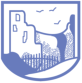 How Things Work …….
Children who are having school dinners are given a wristband to wear. This wristband shows the colour of the tray that they have chosen.

When the children go to the dining hall, they pick up a tray that corresponds to their menu choice. 

The children then collect their lunch, hand in their band and find a seat at one of the tables.
All of this is supervised by our staff but the children very quickly learn to do this independently.

When the children are finished eating, there are areas for them to stack their dishes. They then go out to play.

Packed Lunches: Children who bring packed lunches, put them onto storage trolleys when they arrive in the morning. These are then taken to the dining hall so that they are ready for the children when they arrive for lunch. If your child brings a packed lunch, please make sure that their morning snack is in their school bag.
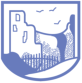 Lunch time…..
We do our best to monitor how much the children are eating, however there are usually  in excess of 100 children in the dining hall at one time and it is therefore not possible to see everything.

We are always on hand to help children to open packets and to cut up foods that are a little more tricky. We do however, ask that you ensure that your child is able to use a knife and fork properly before coming to school. 

If a child says that they are full, we will encourage them to eat a little more if they haven’t eaten much. Please be assured that we won’t force them to eat if they don’t want to. 

Please don’t worry if your child is meant to be a packed lunch and they forget to bring it. We don’t phone home for forgotten lunches but we do ensure that they have access to a school dinner.
Milk
Each day our office staff print off a list showing the names of the children who have ordered milk.

These cartons are then distributed to the children just before they come for lunch.
 
Milk can be ordered for children if they are a school dinner or if they are a packed lunch.

Children whose parents qualify for income related free meals are automatically eligible for milk (which parents do not need to pay for or order in advance).
Lots of information ……
We know that this contains lots of information but please don’t worry, we will guide your little one through the process. 

The children become familiar and independent with the process very quickly and you will be amazed to hear how much they can do for themselves.

We hope that this provides a little insight into how lunchtimes operate in school. 

We will also post a little video showing some of our children demonstrating the collection of school dinners. There will also be an overview of the school menu choices.